ΕΝΟΤΗΤΑ 3: ΕΓΚΑΤΑΣΤΑΣΗ ΚΑΙ ΣΥΝΤΗΡΗΣΗ ΦΒ ΣΥΣΤΗΜΑΤΩΝ
Επιθεώρηση ΦΒ συστημάτων
ΕΛ.ΜΕ.ΠΑ.
Ενότητα 3.2: Επιθεώρηση ΦΒ συστημάτων
Οι εκπαιδευόμενοι θα ενημερωθούν για τις ενδεχόμενες δυσλειτουργίες ενός ΦΒ συστήματος εν ώρα λειτουργίας, για τον τρόπο σύνταξης μιας λίστας ελέγχου για την επιθεώρηση ενός ΦΒ συστήματος και για τον τρόπο διεξαγωγής της διαδικασίας επιθεώρησης. Τέλος, οι εκπαιδευόμενοι θα είναι σε θέση να χειριστούν το απαραίτητο υλικό (hardware) για να πραγματοποιήσουν επιθεώρηση ενός ΦΒ συστήματος και να ερμηνεύσουν τις αντίστοιχες μετρήσεις.
Επιθεώρηση ΦΒ συστοιχίας
Η επιθεώρηση της ΦΒ συστοιχίας μπορεί να περιλαμβάνει τους ακόλουθους ελέγχους:
Μερική σκίαση από τη ρύπανση μεμονωμένων ηλιακών στοιχείων
Συνολική μείωση της απόδοσης της ΦΒ εγκατάστασης από ρύπανση
Σκίαση από την ανάπτυξη των δένδρων
Ηλεκτρικές ανωμαλίες σε ΦΒ πλαίσια
Υποβάθμιση του ΦΒ πλαισίου
Ζημιές από χαλάζι
Κάλυψη από χιόνι
Φαινόμενο της δυνητικής επαγόμενης υποβάθμισης (PID)
Θερμά σημεία (hot spots)
Τα «θερμά σημεία» (hot spots) είναι περιοχές με αυξημένη θερμοκρασία που επηρεάζουν μόνο μέρος του ΦΒ πλαισίου
Αυτά τα σημεία μπορεί να είναι πολύ ζεστά: η διαφορά θερμοκρασίας μεταξύ ενός ΦΒ στοιχείου με ελαττώματα και ενός καλού ΦΒ στοιχείου μπορεί να είναι μεγαλύτερη από 50°C
Είναι αποτέλεσμα μιας τοπικής μείωσης της αποδοτικότητας, η οποία έχει σαν αποτέλεσμα χαμηλότερη ισχύ εξόδου και επιτάχυνση της υποβάθμισης των υλικών στη συγκεκριμένη περιοχή
Τα θερμά σημεία είναι γενικά ένας πολύ σημαντικός λόγος αποτυχίας των ΦΒ πλαισίων (σε σχέση με την αξιοπιστία και την ασφάλεια)
Μόλις ένα ΦΒ στοιχείο υποβαθμιστεί από τα θερμά σημεία, γίνεται συχνά ένα αδύναμο σημείο σε μια ΦΒ στοιχειοσειρά που προκαλεί σοβαρή μείωση της απόδοσης
Αν η βλάβη είναι μόνιμη, ολόκληρη η ομάδα των ΦΒ στοιχείων πρέπει να αποσυνδεθεί από την πλήρη στοιχειοσειρά, προκαλώντας μείωση της συνολικής ισχύος
Η ιδανική λύση για αυτό το ζήτημα είναι η χρήση θερμικών καμερών
Τα θερμά σημεία θα είναι ορατά στη θερμική εικόνα καθώς θα έχουν ένα αξιοσημείωτο χρώμα σε αντίθεση με τα άλλα ΦΒ στοιχεία και το περιβάλλον
Ανίχνευση θερμών σημείων
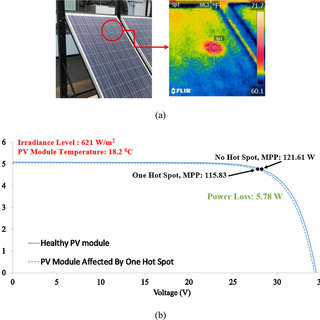 Μερική σκίαση από τη ρύπανση μεμονωμένων ΦΒ στοιχείων
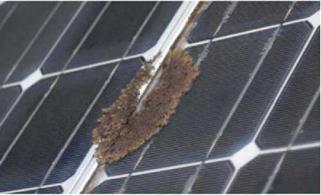 Συνολική μείωση της απόδοσης της ΦΒ εγκατάστασης από ρύπανση
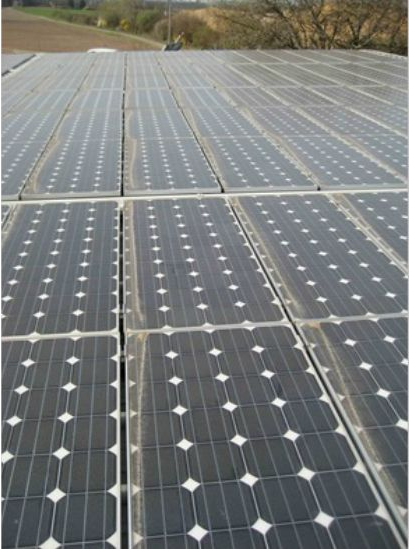 Σκίαση από την ανάπτυξη δένδρων
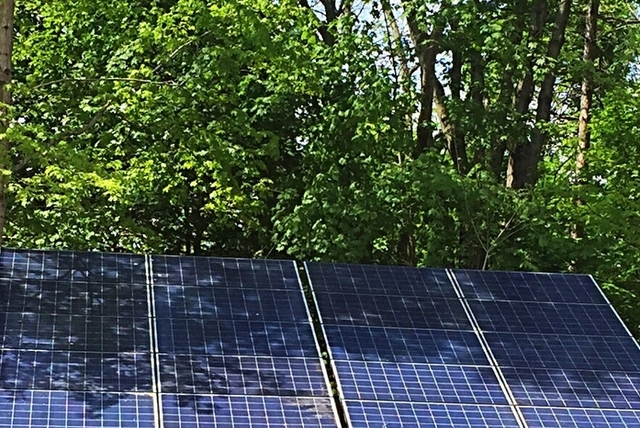 Ηλεκτρικές ανωμαλίες σε ΦΒ πλαίσια
Οι ηλεκτρικές ανωμαλίες στα ΦΒ πλαίσια μπορούν να προκληθούν από:
Σφάλματα εγκατάστασης που μπορούν να αποφευχθούν με τη χρήση ειδικών συνδέσμων ΦΒ υψηλής ποιότητας
Ανωμαλίες ΦΒ πλαισίων που υπάρχουν από το στάδιο της παραγωγής τους
Ανωμαλίες στα κουτιά σύνδεσης
Αυτές οι ανωμαλίες μπορούν να προκαλέσουν σημαντική αύξηση της θερμοκρασίας
Οι υπέρυθρες κάμερες θερμικής απεικόνισης μπορεί να είναι πολύ χρήσιμες σε τέτοιες περιπτώσεις
Σφάλματα εγκατάστασης
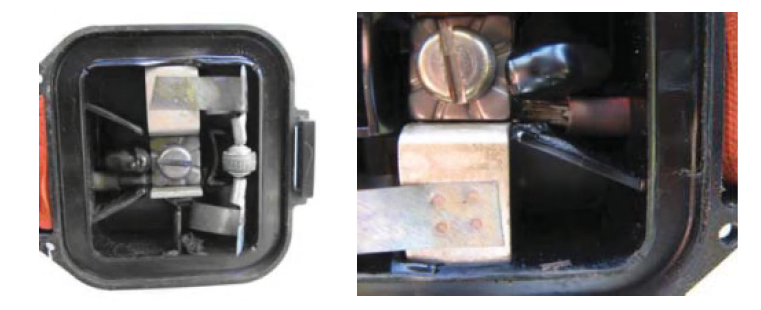 Χαλαρά σφιγμένη  βίδα ακροδεκτών  	              Μερικώς κομμένο καλώδιο σύνδεσης
Ανωμαλίες ΦΒ πλαισίων που υπάρχουν από το στάδιο της παραγωγής τους
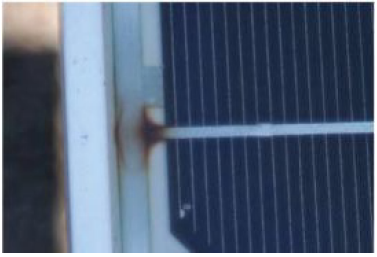 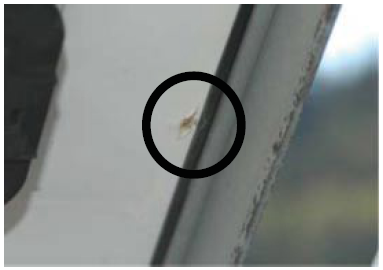 Ανωμαλίες στα κουτιά σύνδεσης
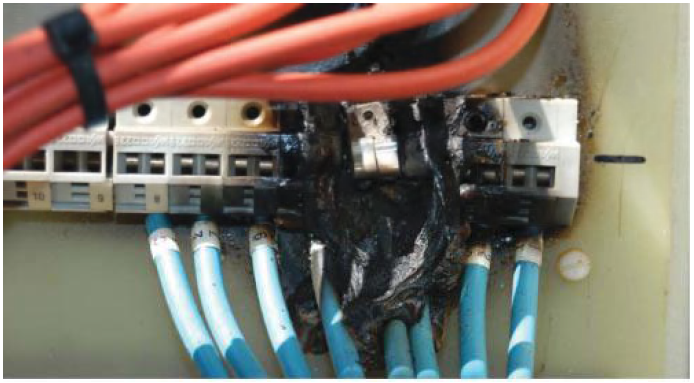 Υποβάθμιση του ΦΒ πλαισίου
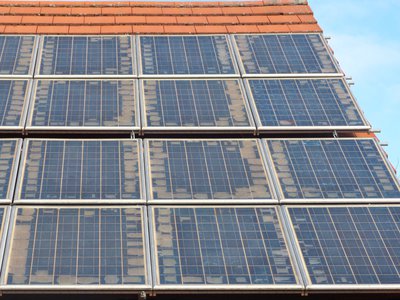 Ζημιές από χαλάζι
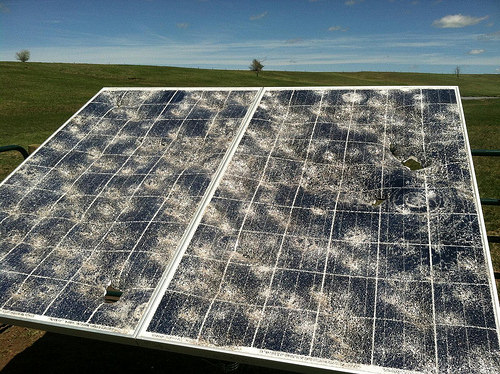 Κάλυψη από χιόνι
Τα ΦΒ συστήματα με σχετικά χαμηλές κλίσεις καλύπτονται συχνά με χιόνι για ποικίλες περιόδους, ως αποτέλεσμα των χειμερινών χιονοπτώσεων
Σε αυτή την περίπτωση, το ΦΒ πλαίσιο δεν θα παράγει σχεδόν καθόλου ενέργεια
Η κατάσταση είναι ακόμη χειρότερη στις περιπτώσεις που το υγρό χιόνι πέφτει σε ένα ψυχρό ΦΒ πλαίσιο και στη συνέχεια παγώνει
Εάν το στρώμα του χιονιού έχει τρύπες σε αυτό, τα εκτεθειμένα τμήματα των ΦΒ πλαισίων ζεσταίνονται πολύ γρήγορα, επιτρέποντας έτσι στο υπόλοιπο χιόνι να λιώσει και να ολισθήσει
Η βαριά κάλυψη του χιονιού μπορεί επίσης να προκαλέσει μηχανική ζημιά λόγω της πίεσης που ασκεί στο ΦΒ σύστημα
Κάλυψη από χιόνι
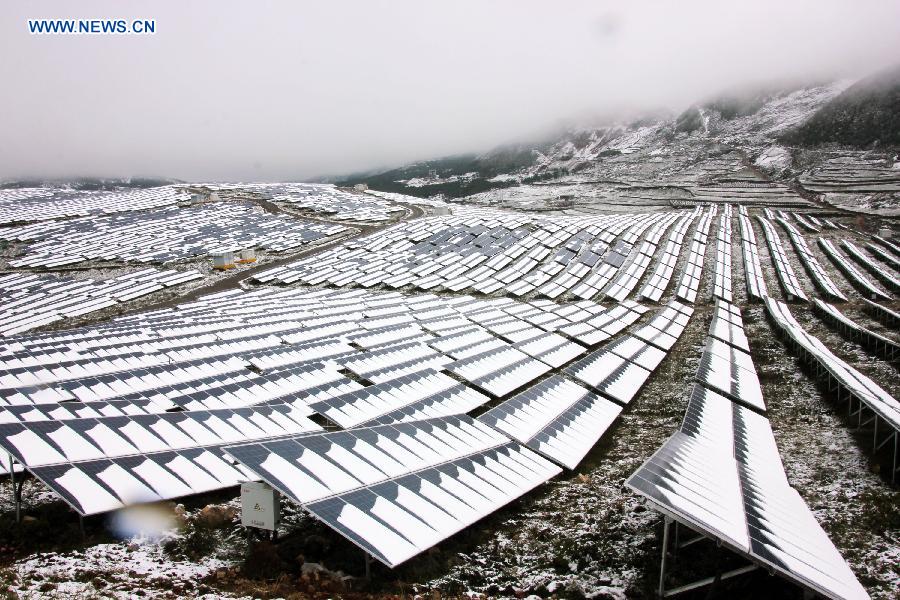 Κάλυψη από χιόνι
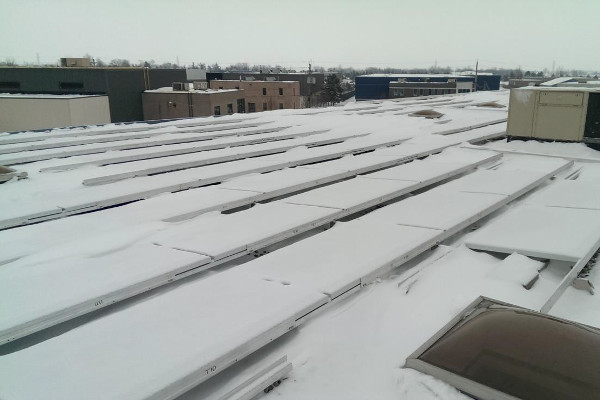 Φαινόμενο δυνητικής επαγόμενης υποβάθμισης (Potential-induced degradation – PID)
Το φαινόμενο της δυνητικής επαγόμενης υποβάθμισης (PID) είναι μία δυνητική υποβάθμιση του δυναμικού σε κρυσταλλικά ΦΒ πλαίσια, που προκαλείται από τα λεγόμενα ρεύματα διασποράς (stray currents)
Η αιτία των επιβλαβών αυτών ρευμάτων διαρροής, εκτός από τη δομή του ΦΒ στοιχείου, είναι η τάση των επιμέρους ΦΒ πλαισίων ως προς το έδαφος
Στα περισσότερα μη γειωμένα ΦΒ συστήματα, τα ΦΒ πλαίσια με θετική ή αρνητική τάση ως προς το έδαφος εκτίθενται στο φαινόμενο PID
Το φαινόμενο PID εμφανίζεται κυρίως σε αρνητική τάση σε σχέση με το δυναμικό γείωσης και επιταχύνεται σε υψηλές τάσεις του ΦΒ συστήματος, υψηλές θερμοκρασίες και υψηλή υγρασία
Είναι μια διαδικασία που συμβαίνει μόνο λίγα χρόνια μετά την εγκατάσταση του ΦΒ συστήματος
Το φαινόμενο PID προκαλεί μια επιταχυνόμενη υποβάθμιση της απόδοσης που επεκτείνεται εκθετικά και μπορεί να προκαλέσει απώλεια ισχύος έως και 30%
Εάν το φαινόμενο PID υπάρχει σε ένα ΦΒ πλαίσιο, το αποτέλεσμά του μπορεί να αντιστραφεί
Ανίχνευση φαινομένου PID
Η παρουσία του φαινομένου PID μπορεί να ανιχνευθεί με διάφορες δοκιμές:
Δοκιμή ηλεκτροφωταύγειας
Υπέρυθρη απεικόνιση
Καμπύλη I-V
Τάση ανοικτού κυκλώματος: Εάν τα ΦΒ πλαίσια επηρεάζονται από το φαινόμενο PID, η τάση ανοικτού κυκλώματος είναι χαμηλότερη από την τιμή αναφοράς
Τάση λειτουργίας: Τα ΦΒ πλαίσια που επηρεάζονται από το φαινόμενο PID έχουν χαμηλότερη τάση λειτουργίας από τα πάνελ που δεν επηρεάζονται από το PID
Ανίχνευση φαινομένου PID με δοκιμή ηλεκτροφωταύγειας
Η δοκιμή ηλεκτροφωταύγειας πραγματοποιείται τη νύχτα με χρήση μιας κατάλληλης κάμερας, ενώ το ΦΒ πλαίσιο ενεργοποιείται από μια πηγή ενέργειας και χωρίς ηλιακό φως
Ένα ΦΒ πλαίσιο χωρίς την επίδραση του φαινομένου PID έχει μια εικόνα της οποίας όλα τα ΦΒ στοιχεία έχουν την ίδια φωτεινότητα
Τα ΦΒ στοιχεία που δεν είναι πλήρως φωτισμένα επηρεάζονται από το φαινόμενο PID
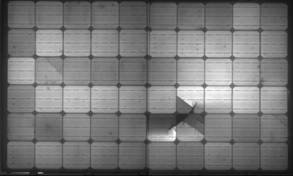 Ανίχνευση φαινομένου PID με υπέρυθρη απεικόνιση
Αυτή η δοκιμή γίνεται σε μια ηλιόλουστη μέρα με μια υπέρυθρη κάμερα
Ένα ΦΒ πλαίσιο που επηρεάζεται από το φαινόμενο PID έχει υψηλότερη θερμοκρασία από τα ΦΒ πλαίσια που το περιβάλλουν και δεν επηρεάζονται από το φαινόμενο PID
Τα ΦΒ στοιχεία που είναι θερμότερα (κόκκινα) από τα άλλα (κίτρινα ή γαλάζια) είναι δυνητικά μολυσμένα από το φαινόμενο PID
Η δοκιμή με υπέρυθρη απεικόνιση είναι εύκολο να εκτελεστεί επειδή η ΦΒ εγκατάσταση δεν χρειάζεται να απενεργοποιηθεί
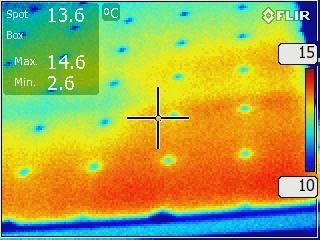 Καμπύλη I-V φαινομένου PID
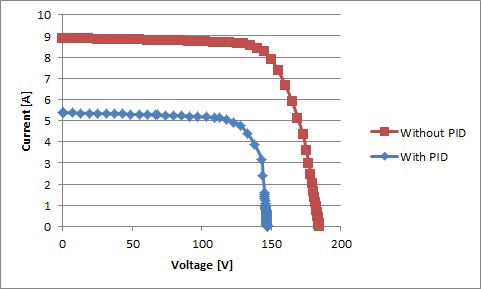 Επιθεώρηση μεγάλων ΦΒ εγκαταστάσεων: Drones εξοπλισμένα με θερμικές κάμερες
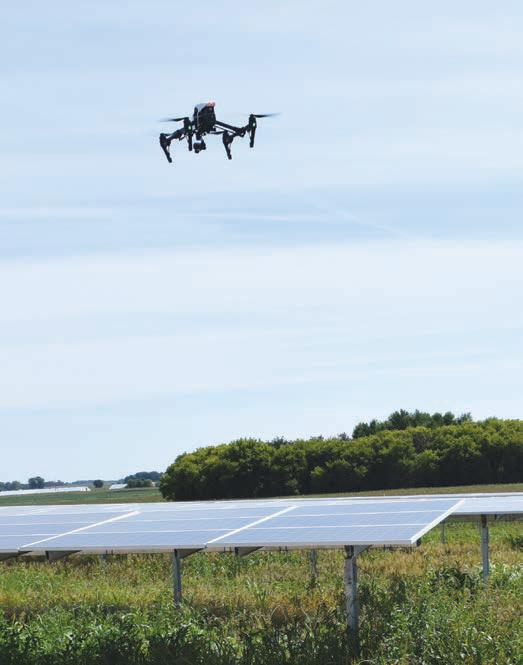 Οι χειριστές Drone μπορούν να ρυθμίσουν την ανάλυση των θερμικών σαρώσεων μεταβάλλοντας το ύψος πτήσης
Οι πτήσεις σε μεγάλο ύψος οδηγούν σε ταχύτερη επισκόπηση
Οι πτήσεις σε χαμηλό ύψος παρέχουν περισσότερες λεπτομέρειες σχετικά με τα ελαττώματα των ΦΒ πλαισίων
Επιθεώρηση μεγάλων ΦΒ εγκαταστάσεων με drone: Ένας ελαττωματικός συνδυαστής έστειλε 48 ΦΒ συστοιχίες εκτός σύνδεσης
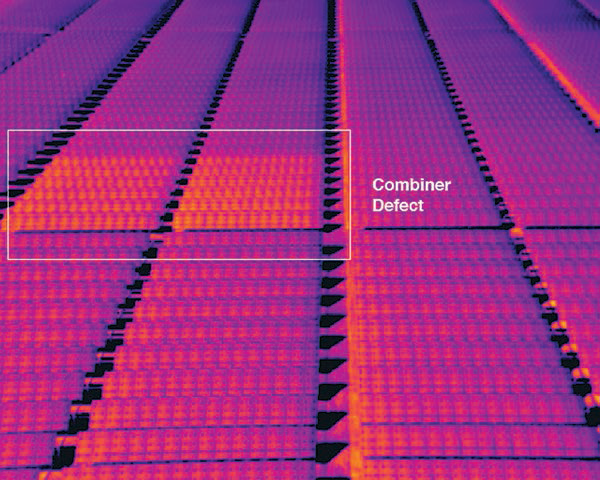 Επιθεώρηση μεγάλων ΦΒ εγκαταστάσεων με drone: ΦΒ στοιχειοσειρές εκτός σύνδεσης και ΦΒ πλαίσια με ανεστραμμένη πολικότητα
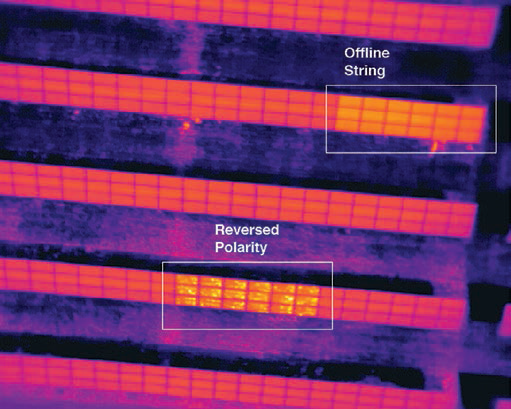 Ορισμός αντίστασης μόνωσης (Riso) ΦΒ συστήματος
Μόνο η επαρκής μόνωση έναντι του εδάφους εμποδίζει το ρεύμα από τη ΦΒ εγκατάσταση να μην διαρρεύσει στη γείωση και αποκλείει τους κινδύνους που σχετίζονται με την επαφή και τις πρόσθετες απώλειες
Το συνολικό ρεύμα γείωσης, γνωστό και ως ρεύμα διαρροής, αποτελείται από τη συνεισφορά όλων των στοιχείων του συστήματος: ΦΒ πλαίσια, καλώδιο DC και αντιστροφέα
Για μια δεδομένη τάση συστήματος, αυτό το ρεύμα διαρροής μεταφράζεται σε μια αποτελεσματική αντίσταση μόνωσης, η οποία ορίζεται από την αντίσταση Riso
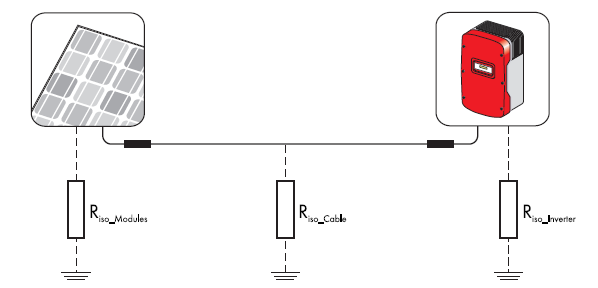 Χαρακτηριστικά του φαινομένου Riso
Με το αυξανόμενο μέγεθος μιας ΦΒ εγκατάστασης, η αντίσταση Riso γίνεται ολοένα και μικρότερη εξαιτίας της απαιτούμενης μεγαλύτερης επιφάνειας του ΦΒ συστήματος και της παράλληλης μεταγωγής πολλών ΦΒ πλαισίων
Οι ΦΒ εγκαταστάσεις με αντιστροφείς χωρίς μετασχηματιστή δεν είναι γαλβανικά απομονωμένες από το δίκτυο κατά τη λειτουργία τροφοδοσίας
Αυτό μπορεί να οδηγήσει σε μη σύνδεση του αντιστροφέα με το δίκτυο λόγω της πολύ χαμηλής αντίστασης μόνωσης ολόκληρης της ΦΒ εγκατάστασης, παρόλο που όλα τα εξαρτήματα μπορεί να λειτουργούν χωρίς προβλήματα
Σε αντιστροφείς χωρίς μετασχηματιστή, η συνεχής μέτρηση του Riso σε λειτουργία δεν είναι δυνατή λόγω της ελλείπουσας γαλβανικής απομόνωσης
Για το λόγο αυτό, οι αντιστροφείς χωρίς μετασχηματιστή πρέπει πάντοτε να μετρήσουν την τιμή Riso πριν συνδεθούν στο δίκτυο και να παρακολουθούν το υπολειπόμενο ρεύμα κατά τη λειτουργία, καθώς ακόμη και ένα μόνο βραχυκύκλωμα μπορεί να προκαλέσει ζημιές στην εγκατάσταση και τραυματισμό
Η τιμή της Riso ποικίλλει ανάλογα με τον καιρό (υγρασία στα ΦΒ πλαίσια)
Σύστημα τηλεμέτρησης SCADA για μεγάλης κλίμακας ΦΒ συστήματα
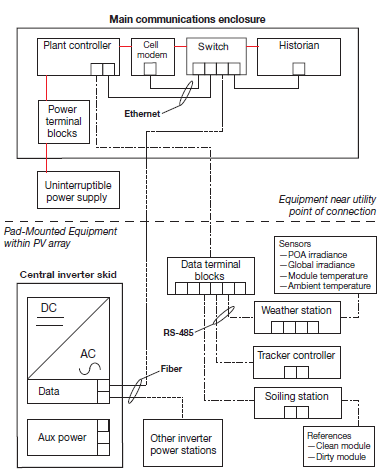 Σας ευχαριστούμε για την προσοχή σας